Профессиональная компетентность учителя – условие  качественного образования
Бобырева Е.П., заместитель
 директора по УВР 
                       МБОУ «Малобичинская СОШ»
Качество образования сегодня - востребованность полученных знаний в конкретных условиях и местах их применения для достижения конкретной цели и повышения качества жизни.
Основные задачи образования: сформировать у выпускника умение и желание учиться всю жизнь, работать в команде, способность к самоизменению и саморазвитию на основе рефлексивной самоорганизации.
Профессионально компетентный учитель на достаточно высоком уровне осуществляет педагогическую деятельность, педагогическое общение,  достигает стабильно высоких результатов в обучении и воспитании учащихся. 
Развитие профессиональной компетентности – это развитие творческой индивидуальности, формирование восприимчивости к педагогическим инновациям, способностей адаптироваться в меняющейся педагогической среде.
При переходе на ФГОС выявились актуальные проблемы учительства:
неготовность учителей к введению ФГОС;
 нежелание отдельных педагогов знакомиться с новыми педагогическими технологиями и использовать их в своей работе, так называемое «сопротивление педагогов инновациям»;
Проблема: неготовность учителей к введению ФГОС (к планированию и организации образовательного процесса, отвечающего требованиям ФГОС)
Пути решения: обучение на курсах повышения квалификации (очных,  очно-заочных, дистанционных) как администрации, так учителей начальных классов,  учителей-предметников.
Результат: 100% педагогов школы прошли обучение на курсах повышения квалификации по ФГОС, составлен перспективный план повышения квалификации.
Проблема: нежелание отдельных педагогов знакомиться с новыми педагогическими технологиями и использовать их в своей работе, так называемое «сопротивление педагогов инновациям».
Пути решения: участие в работе школьных и  муниципальных методических объединений, проведение единого школьного методического дня, участие в конкурсах профессионального мастерства, трансляция собственного педагогического опыта, самообразование, создание системы стимулирования педагогов.
изучение нормативной базы;
знакомство с инновационными педагогическими технологиями;
работа в составе творческих групп по подготовке семинаров, методических дней, открытых уроков;
 обмен опытом и самообразование
Основные формы работы ШМО: круглые столы, практикумы, семинары.
Результат:
Все педагоги школы имеют программы профессионального развития, которые обсуждены на заседаниях ШМО. Результаты работы по теме самообразования педагоги представляют в рамках школьных методических дней, при проведении мастер-классов, участвуя в конкурсах профессионального мастерства на уровне муниципалитета, публикуя свои материалы в сети Интернет (http://nsportal.ru/, http://vmo.obr55.ru/, https://infourok.ru/ , http://metodsovet.su/ )
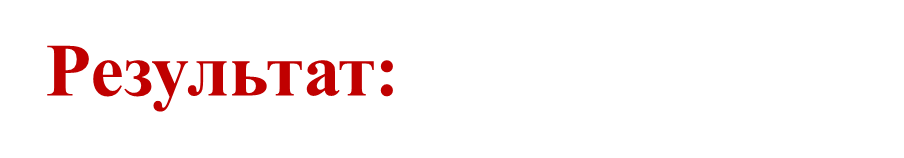 Результат:
Участие в конкурсах профессионального мастерства
Кадровые условия реализации
 ООП НОО и ООП ООО
Достижение планируемых     результатов ООП НОО
Достижение планируемых     результатов ООП ООО